BIKE INFO 10-RACE/2017
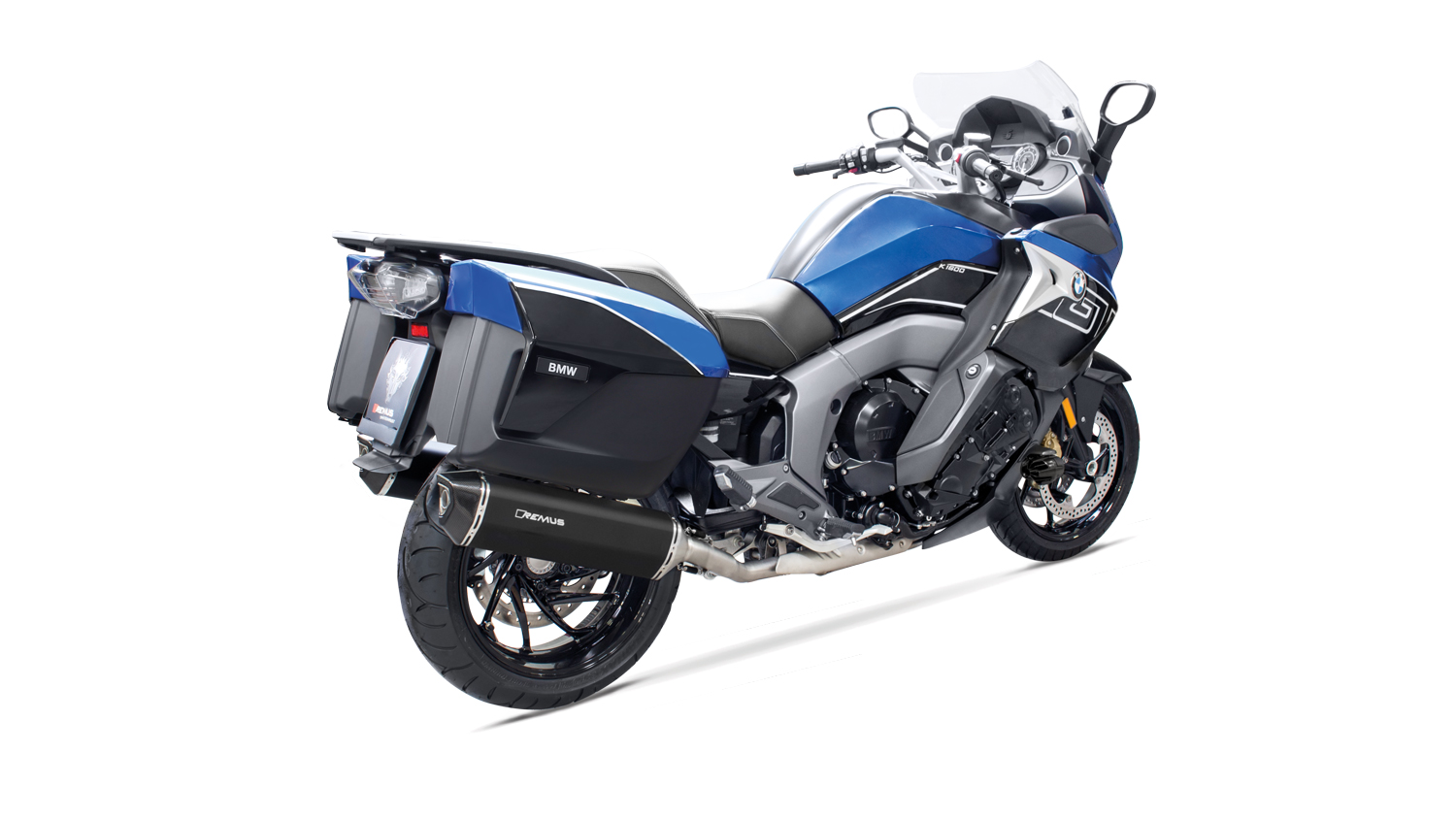 + 2,1 PS
+ 3,0 Nm
- 5,2 kg
BMW K 1600 GT Mod. 2017 RACING EXHAUST OPTIONS FOR EXPORT MARKETS
Motorrad / Bike
Slip-on BLACK HAWK
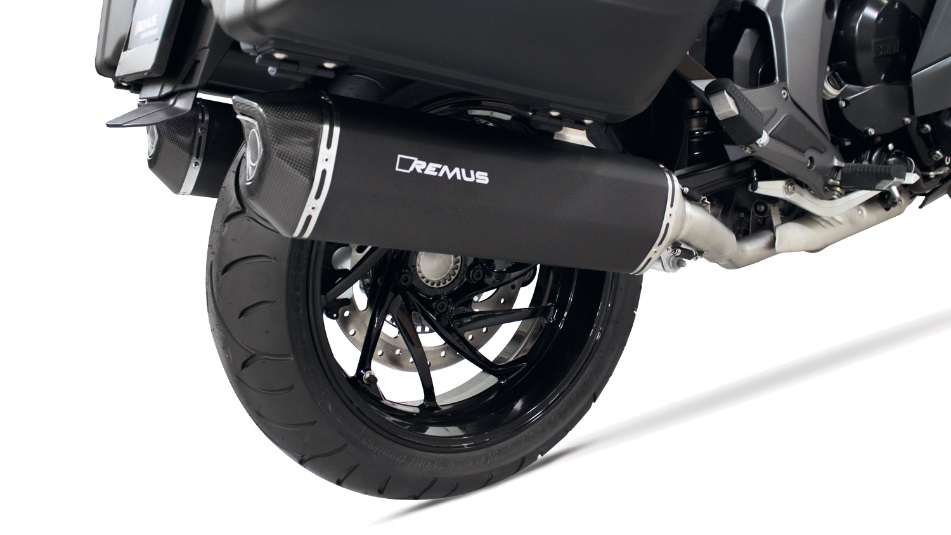 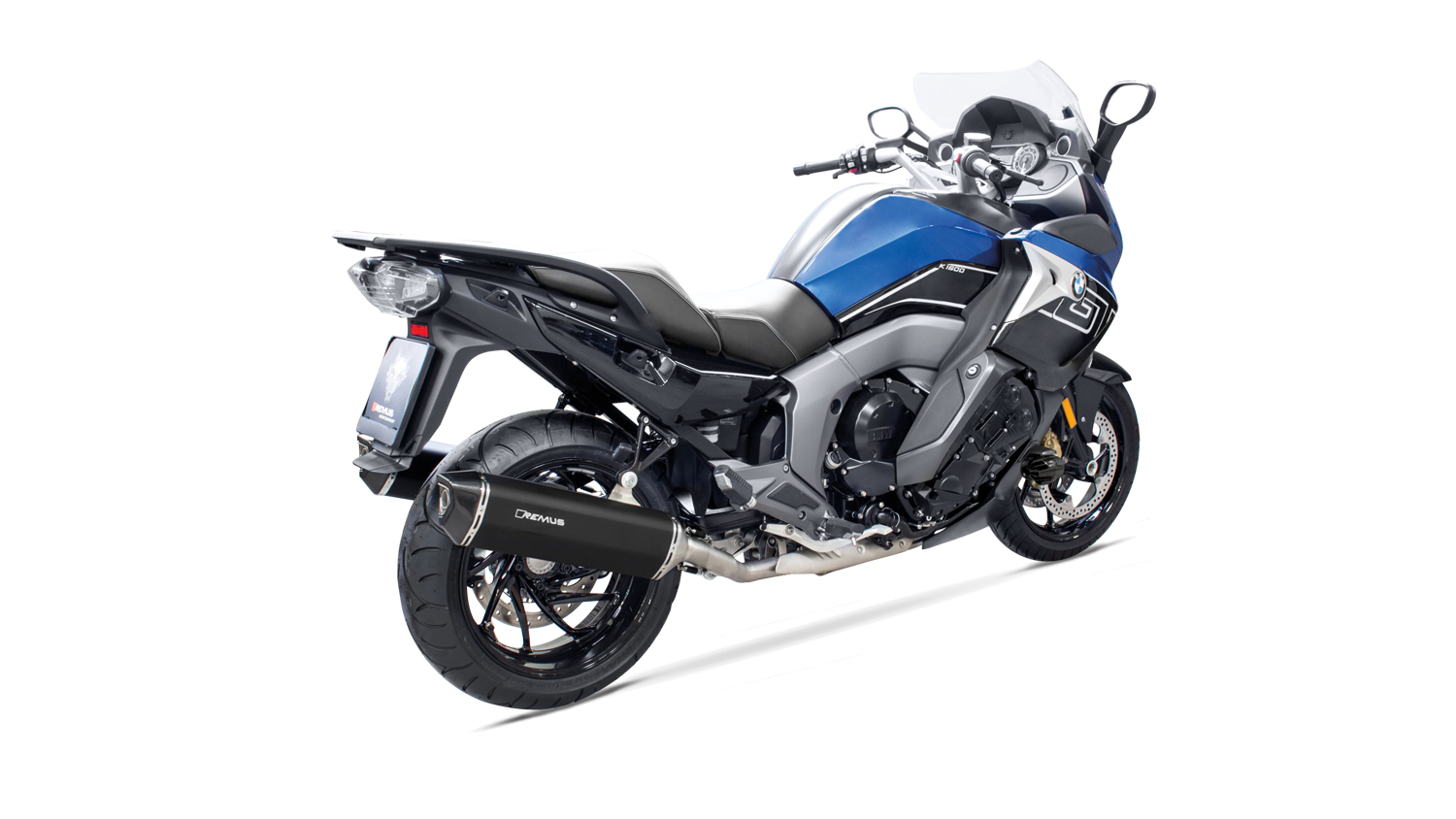 Abbildung kann vom Original abweichen / Picture can deviate from original product
Motorrad / Bike
Slip-on HEXACONE
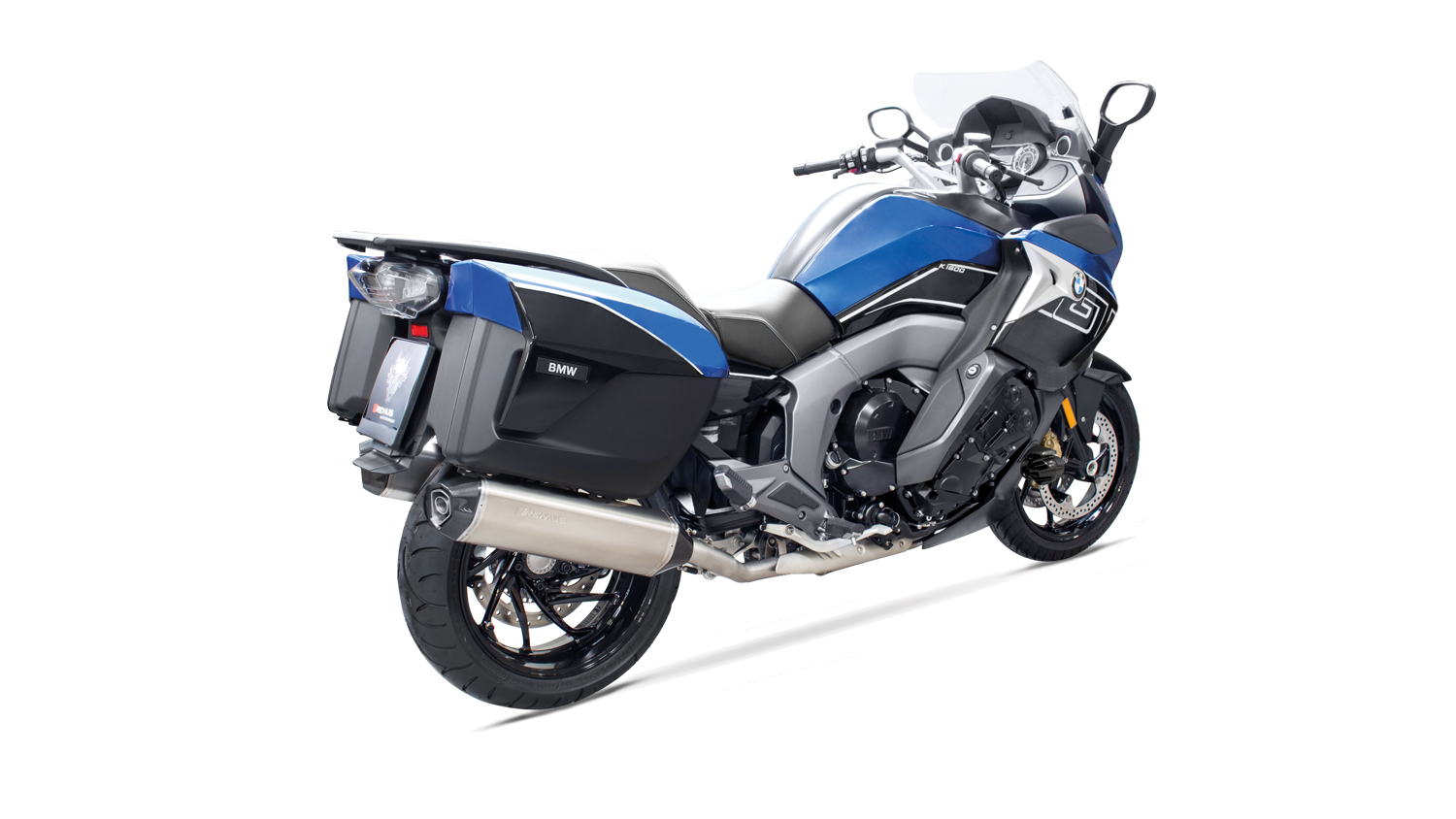 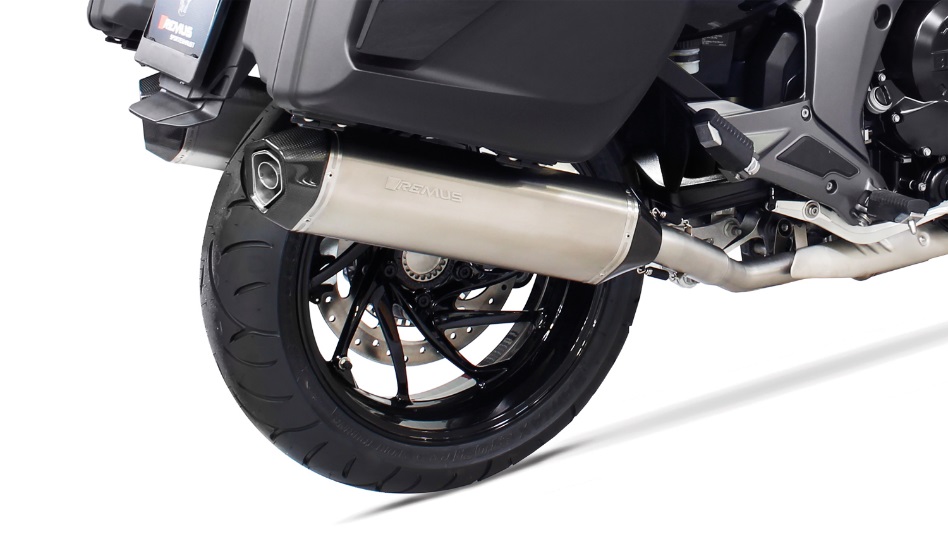 Abbildung kann vom Original abweichen / Picture can deviate from original product
RACING de-cat header
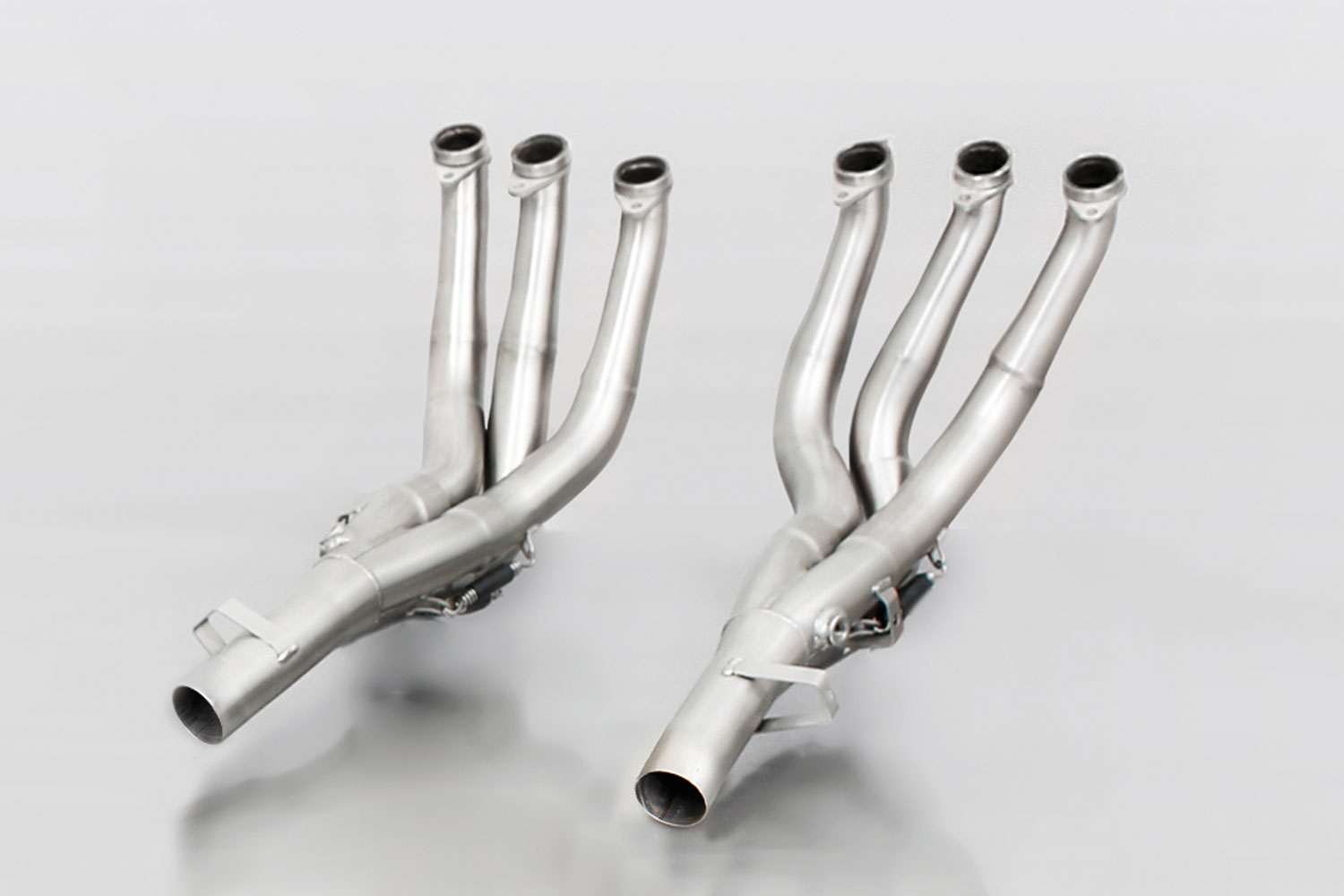 Abbildung kann vom Original abweichen / Picture can deviate from original product
Part numbers